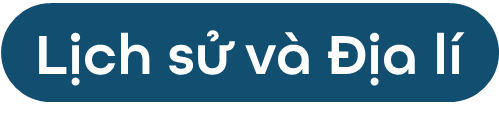 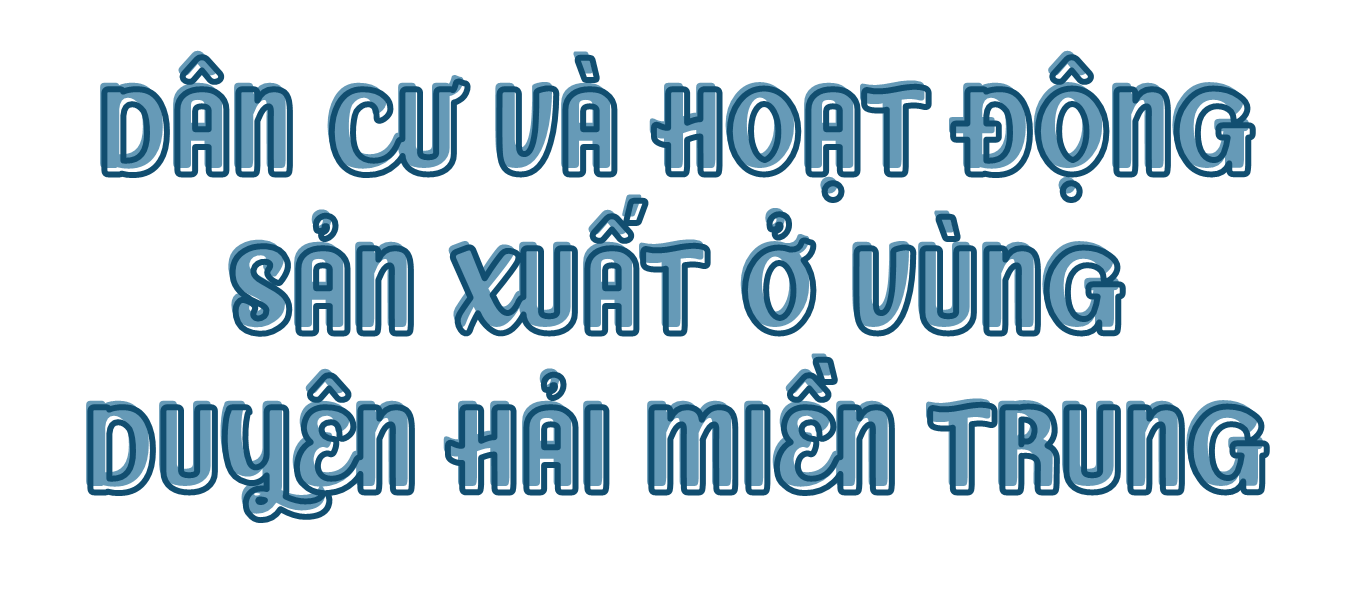 Tiết 3
2. Một số 
hoạt động kinh tế biển
:
1.  Đọc thông tin và quan sát các hình 6, 7 em hãy:
- Kể tên một số hoạt động kinh tế biển ở vùng Duyên hải miền Trung.
- Kể tên một số bãi biển và cảng biển ở vùng
BẢNG MỘT SỐ HOẠT ĐỘNG KINH TẾ BIỂN CỦA VÙNG DUYÊN HẢI MIỀN TRUNG
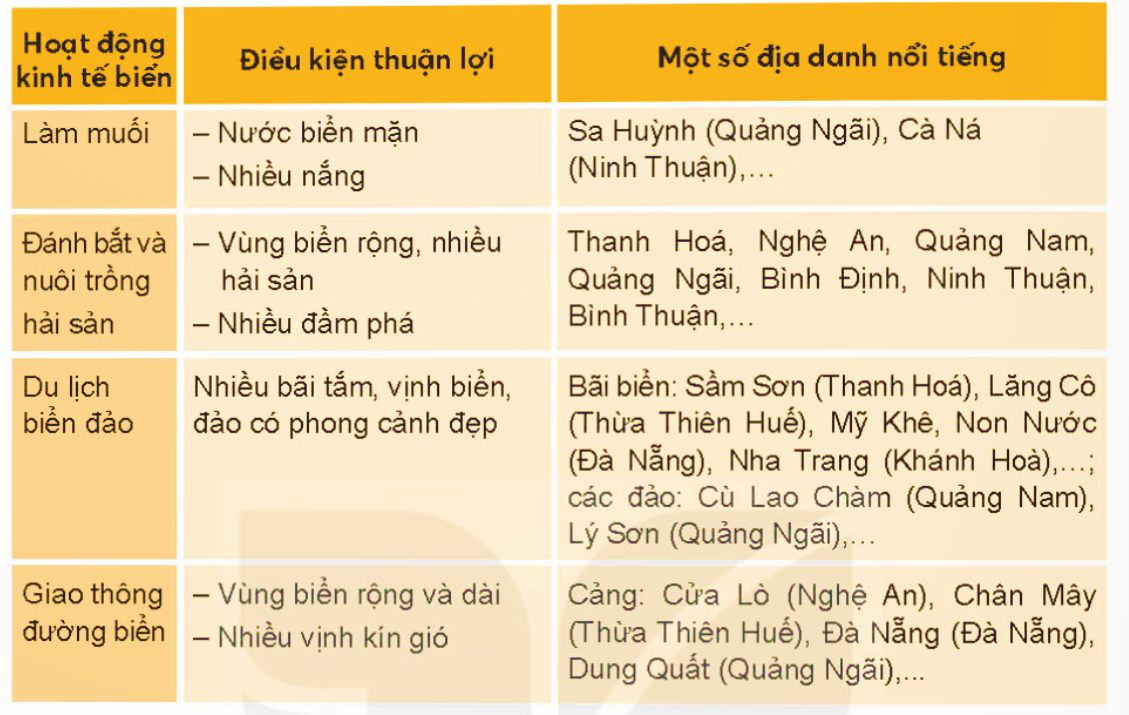 1. Vẽ sơ đồ tư duy thể hiện một số hoạt động kinh tế biển ở vùng Duyên hải miền Trung.
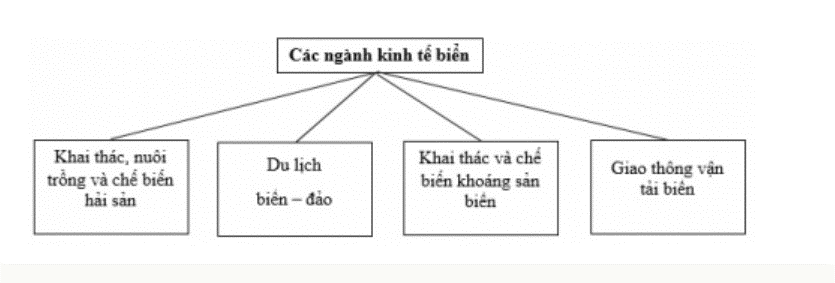 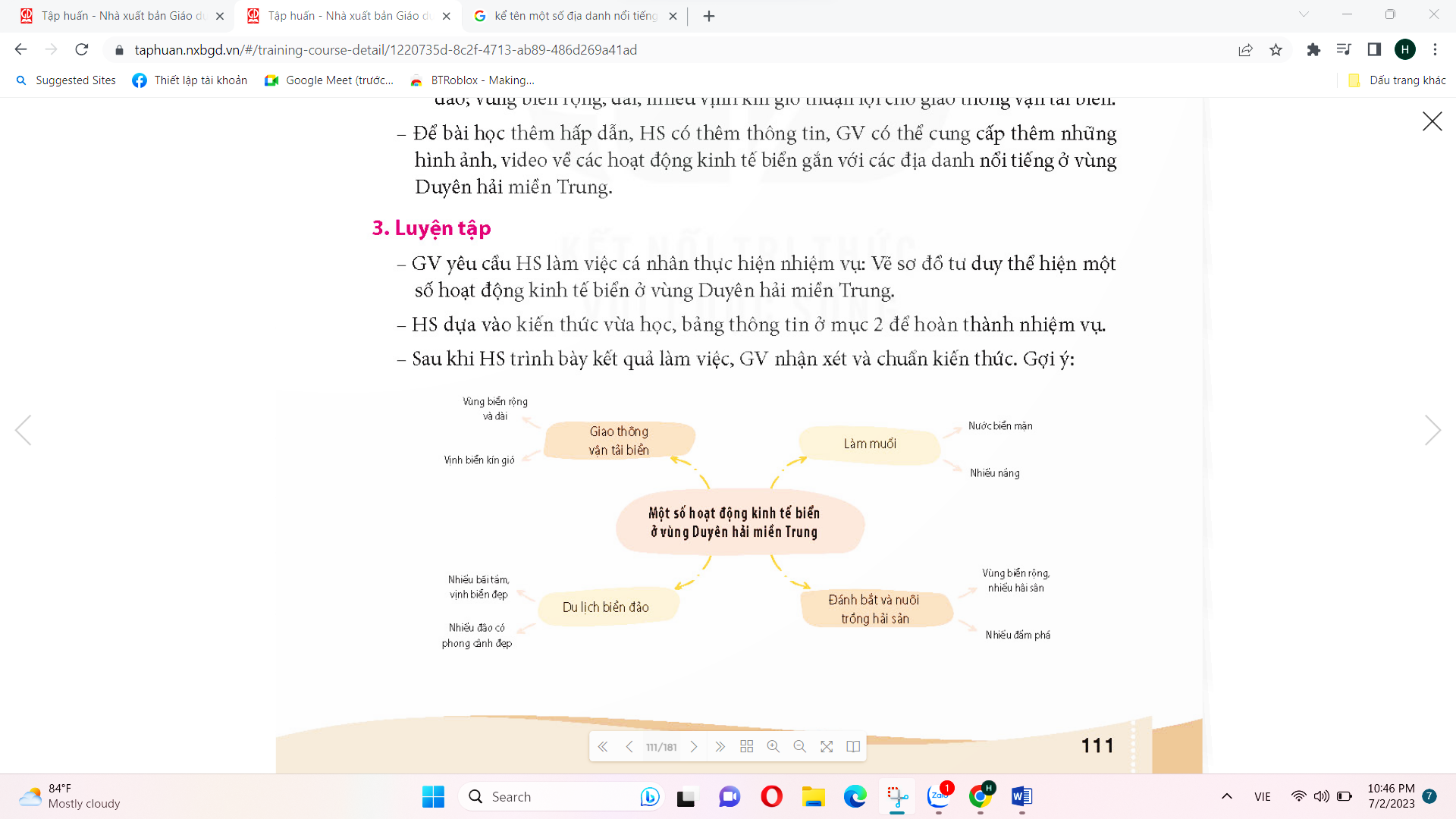 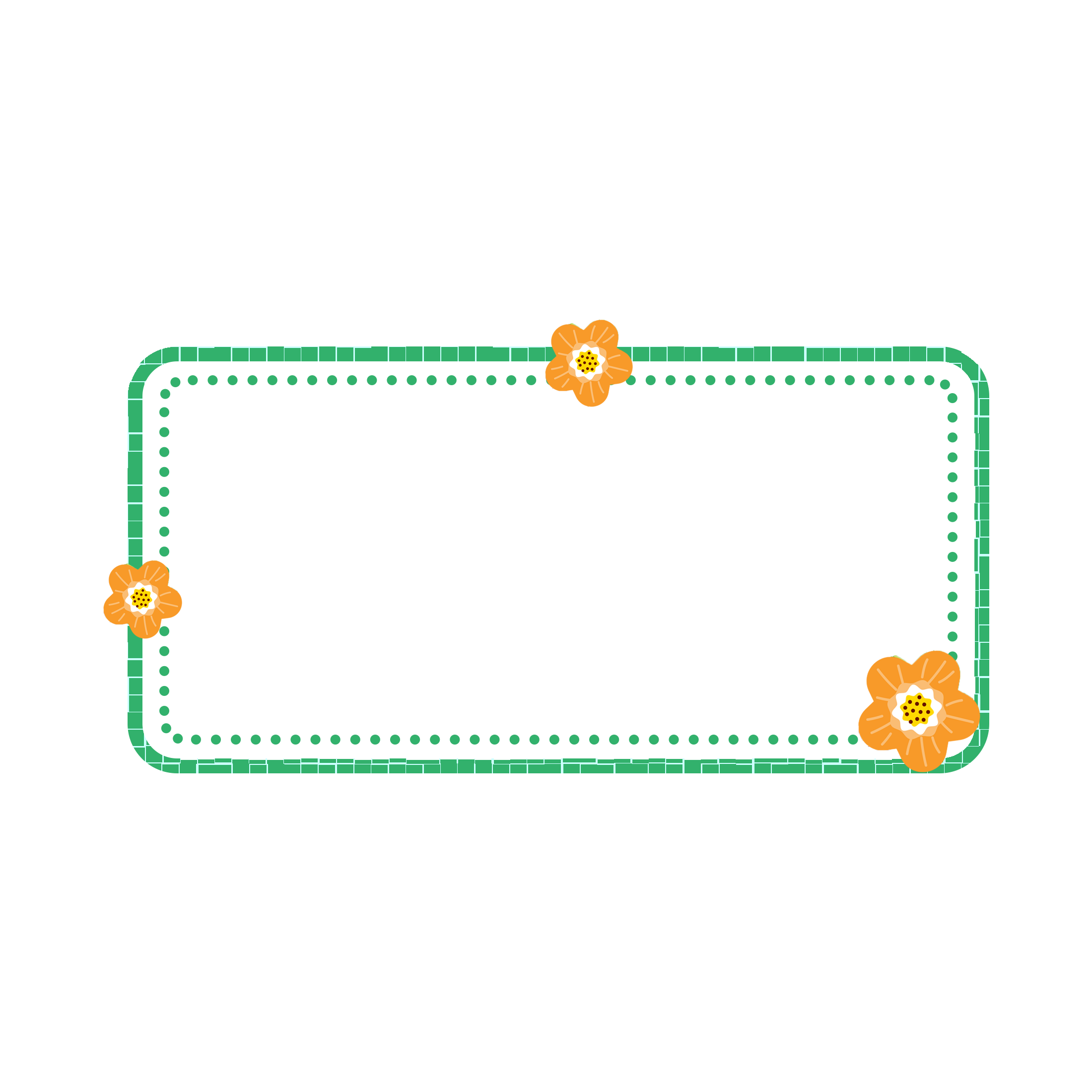 Sưu tầm thông tin về một vận dụng gắn liền với hoạt động kinh tế biển ở vùng Duyên hải miền Trung và trình bày trước lớp.
Thuyền thúng được làm từ tre, có hình như chiếc thúng, là phương tiện đánh bắt thủy sản của ngư dân vùng ven biển, ngoài ra thuyền thúng còn được sử dụng trong hoạt động du lịch.
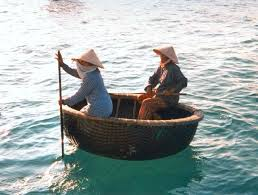 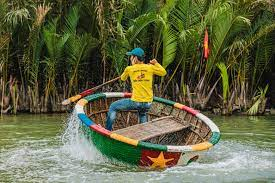